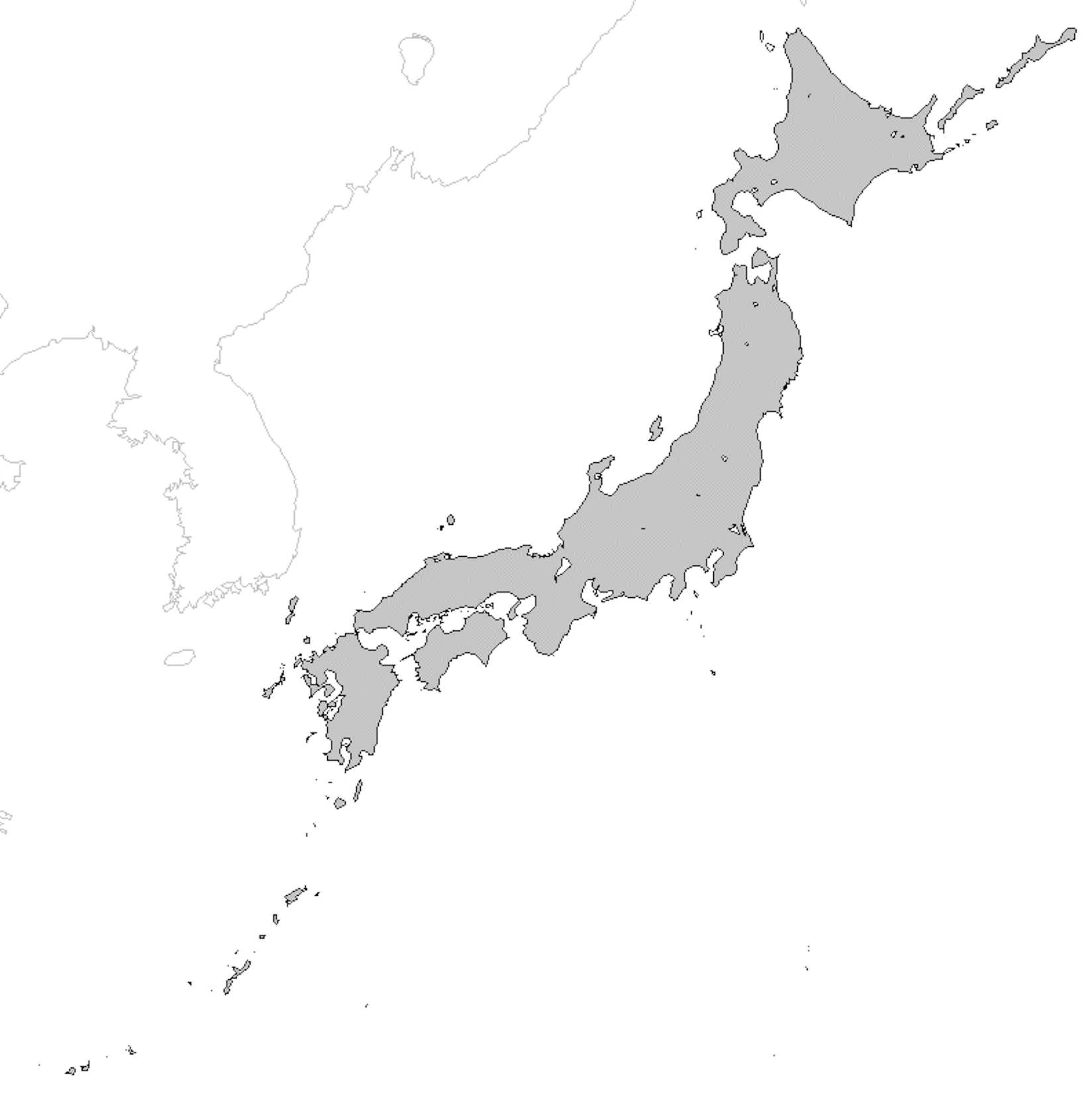 40º N
Tokyo
Shiga
Kyoto
Mie
Nara
Species and collection locality: 
   Iotonchium cateniforme: Kyoto
   I. laccariae: Shiga
   I. russulae: Shiga
   I. ungulatum: Kyoto, Mie, Nara and Tokyo
30º N
400 km